职场素养
和高效能习惯
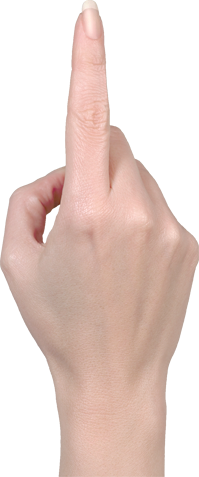 02
树立正确职业化观念
员工压力管理的方法
目录
03
01
摆正职业心态
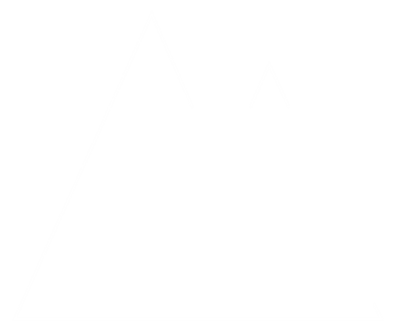 树立正确
职业化观念
1
什么是职业化？
职业化素养是指员工拥有一种职业化的职场道德、职业意识以及职业心态。
职业化规范的作用是让我们从角色认知、价值观等方面完成从自由人到社会人、职业人的转化过程。
职业化素养
职业化规范
职业化技能
职业化技能是胜任公司各岗位共同需要掌握的通用知识和技能，包括行业知识、网络知识、系统操作、管理规范等。
职业化素质的冰山模型
能力“冰山模型”
就是将人员个体素质的不同表现形式划分为表面的“冰山以上部分”和深藏的“冰山以下部分”。
“冰山以上部分”：包括知识、技能，是外在表现，主要通过培训与自我学习来改变和发展。
“冰山以下部分”：包括社会角色、自我形象、特质和动机，是人内在的、难以测量的部分。它们对人员的行为与表现起着关键性的作用。
和谐职场的道、艺、术
和谐职场的道、艺、术
术是指通过常规手段、正常渠道解决问题；
艺是按照我们的知识构成理解它，对问题解决的规律做的提炼、总结。
道可以把它理解成对于一些经验，对艺的一些总结之后，把它转化成一种技能。
精于术而以道为本，守于道而以术御事。有道而乏术，易招人陷害，且不能发挥其所长；精于术而乏于道，乃无本之源，亦不能长久；只有精于术而明道者，才能生生不息！术合于道，相得益彰；道术相离，各见其害；轻道重术，则智术滥用；轻术重道，则徒劳无功。
职业化的修炼包含以下五个方面：
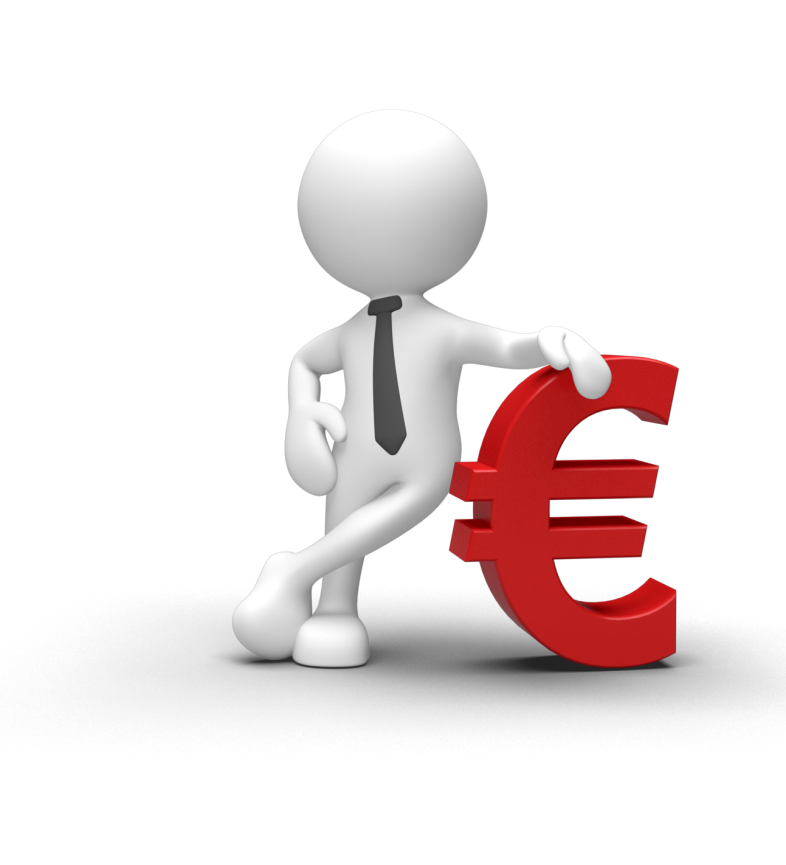 科学的职业观念
做你喜欢做的事业，并且肯努力做好，能在工作中感受觉到快乐。就算你的所做没被领导发现，可你内心感觉充实而有收获。
职业化的修炼包含以下五个方面：
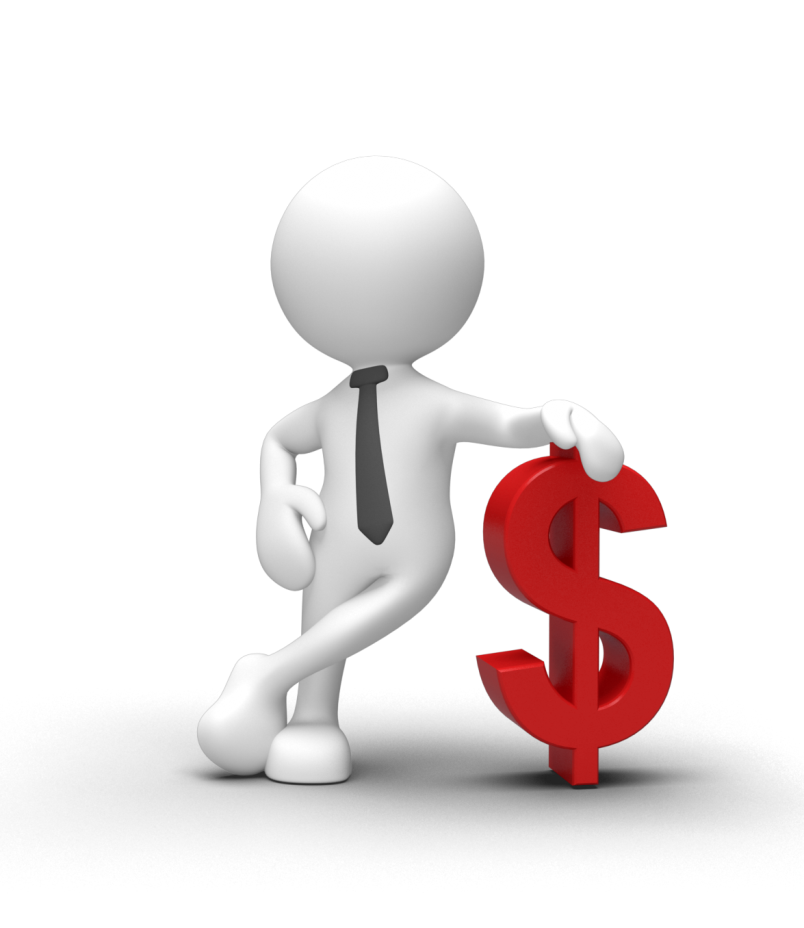 阳光的职业心态
生活与工作中经常会遇到各种困扰，各种不如意，都需要我们持积极心态去面对，才能妥善处理好这些事情，心情才能舒畅。
如果心态坏了，自控能力减退，情绪失去控制，言行也就出现反常现象，事情只会越来越糟。
职业化的修炼包含以下五个方面：
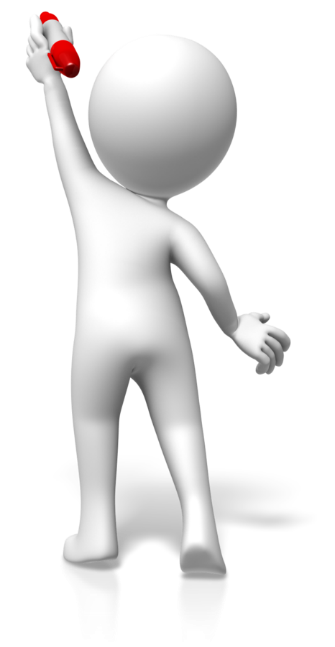 良好的职业习惯
在岗尽责，日事日毕；关注细节，追求完美；做明白人，干利索事；
执行制度，不折不扣；善于沟通，团结协作；遇事不慌，危机处理；
应对压力，迎接挑战；改进建议，随时提出；企业声誉，处处维护。
职业化的修炼包含以下五个方面：
专业的职业形象
穿着得体大方，言语举止有修养，业务精通，能给客户以专业、可信赖的形象。
理性的职业规划
根据目前思考今后将从事什么职业、担任什么职务或职位，并且为达到这个目标而进行的必要的知识、能力等方面的准备而做出的规划。
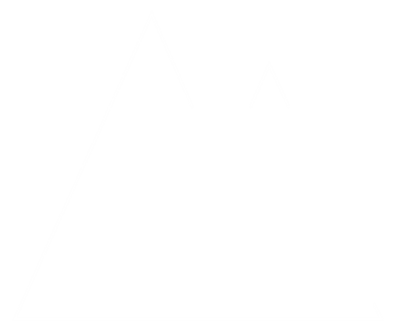 2
摆正职业心态
摆正职业心态
什么是职场心态？
职场心态就是指在工作的时候对事物发展的反应和理解表现出不同的思想状态和观点。世间万事万物，你可用两种观念去看它，一个是正的,积极的；另一个是负的，消极的，这就像钱币，一正一反。
摆正职业心态
我们需要懂得：
我们的工作本质上是商品，而企业则是顾客，是在购买我们的劳动服务。我们要努力增加自身的利用价值，要懂得在工作中提高自己的技艺，一旦有一天企业支付与薪资与你所付出的工作与能力不匹配，可以自已提出申请，如果结果未能如愿，那可以找更好的“顾客”。
每一份工作都有宝贵的经验和资源，失败的沮丧、成功的喜悦、老板的严苛、同事间的竞争等，这些都是任何一个工作者走向成功必须体验的感受和必须经历的锻造。
摆正职业心态
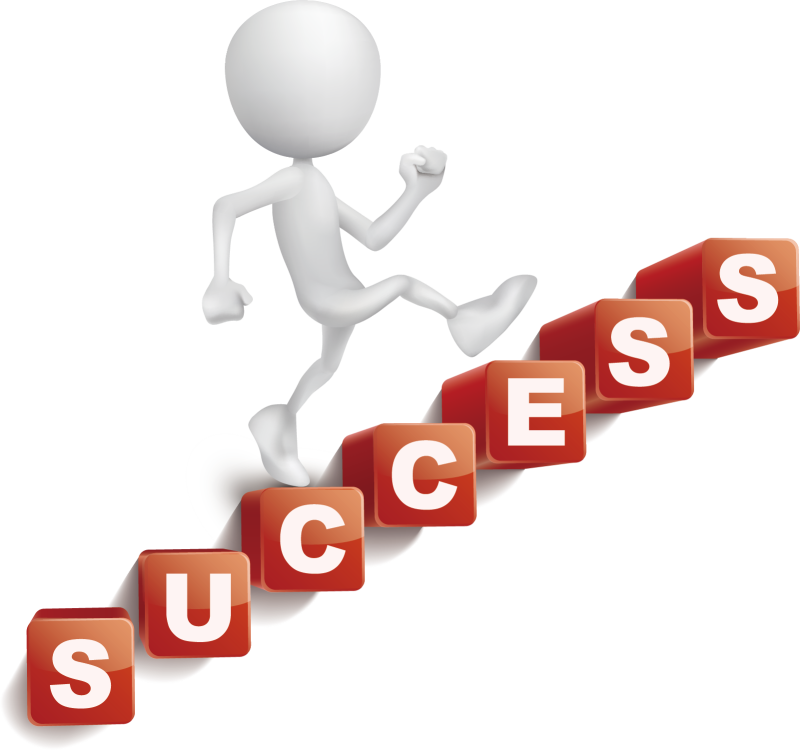 不要祈求工作的完美
世上没有所谓的“完美”。如果你想与和谐交往，那么你就应该有一个大度的心胸，这样你的朋友才会多。如果你想工作开心顺利，你也要有一颗能包容的心态，意识到企业有不完美的地方是正常的，我们要能包容这些缺点。
摆正职业心态
不要祈求绝对的公平
公平是大家永恒的追求目标，既然大家一直在追求公平，就说明这个世界上很多事情是不公平的。这个世界上，大到国家，小到个人，到处都有不公平的事情存在。
“不公平”是一个永远存在的客观事实，“公平”只会相对地存在，而没有绝对的“公平”。从长远来看，公平是存在的。但我们不可能任何时候、任何地点、任何事情都强求绝对公平;
摆正职业心态
惟一能改变的只有你自己
每个人都想有所作为，可有的人一遇到不顺心的事情时，又在抱怨周围的条件不好，很少去想，自己做的够不够好?
世界上并没有完全理想的环境让你随心所欲，无论你面对什么样的老板、什么样的企业，都应该表现出你的勤奋、你的努力和你的才智。从你可以做的事情做起，从你现在正在做的事情做起，把它做好，做到老板满意。在老板满意的过程中，你在累加自己的价值、自己的经验、自己的技能，这是属于你自己的财富。
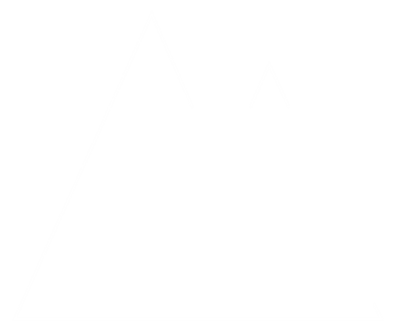 3
养成高效能习惯
养成高效能习惯
习惯一： 积极主动
高效能
低效能
认为 “我”我自己选择的结果，常发出积极主动的语言
认为 “我”是环境的产物，常发出消极被动的语言
我已经无能为力;我就是这样;我只能这样做;我不得不;要是…就好了;
试试看有没有其他的可能性;我可以控制自己的 情绪;我选择…;我更愿意…;我打算…;
养成高效能习惯
习惯一： 积极主动
你不能决定生命的长度, 但你可以控制它的宽度。
你不能决定天气，但你可以改变心情。
你不能改变容貌，但你可以展现笑容。
你不能控制他人，但你可以掌握自己。
你不能预知明天，但你可以利用今天。
你不能样样顺利，但你可以事事尽力。
养成高效能习惯
习惯二： 以终为始
所有事物都经过两次创造，先是在脑海里酝酿，其次才是实质的创造。第一个创造对期望的结果的一个想法及计划;第二个创造把期望变成的实际成果;
 个人、家庭、团队和组织在做任何事情时，均先拟出愿景和目标，并据此塑造未来。
许多人的自我观念来自别人的看法、认知和思维，他们让环境和社会评价来决定自己的命运。
操之在我的人设计自己的人生蓝本，并用来引导自己的未来。
养成高效能习惯
习惯二： 以终为始
为什么要有目标？
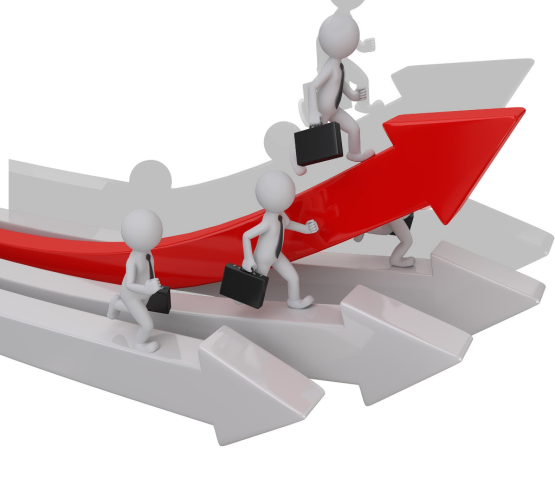 提供持久的动力
衡量 工作进展的尺度
分清轻重缓急
专注于结果而非工作本身
养成高效能习惯
习惯三： 要事第一
因为我们不知道，究竟什么对我们最重要，所以每件事好像都很重要。
因为每件事好像都很重要，所以我们不得不每件事都做。
有些人看到我们每件事都做，所以，他们期望我们什么都做。
每件事都做让我们非常忙碌，所以我们没有时间去考虑，究竟什么对我们最重要
养成高效能习惯
把事务按其紧迫性和重要性分成ABCD四类，形成时间管理的优先矩阵。
A
重要
紧迫
B
重要
不紧迫
马上做
授权
计划做
不做
某些电话
 不速之客
 某些会议
琐碎的事情
 某些信件
 无聊的谈话
危机
 紧急状况
 有限期的计划
学习新技能
 建立人际关系
 保持身体健康
D
不重要
不紧迫
C
不重要
紧迫
养成高效能习惯
习惯四： 双赢思维
大家都可以是赢家
双赢思维是一种基于互敬、寻求互惠的思考框架与心境，目的是争取更丰盛的机会、财富与资源，而不是你死我活的敌对竞争。
养成高效能习惯
习惯五： 知彼解己
沟通的三大要素：肢体语言、言语、语气；
你说什么不是最重要的，重要是你如何说，即语气和肢体动作；
肢体语言又称身体语言，是指经由身体的各种动作，从而代替语言藉以达到表情达意的沟通目的。
诸如鼓掌表示兴奋，顿足代表生气，搓手表示焦虑，垂头代表沮丧，摊手表示无奈，捶胸代表痛苦。
沟通还需要同理心：
同理心就是将心比心，同样时间、地点、事件，把当事人换成自己，也就是设身处地去感受、去体谅他人。
养成高效能习惯
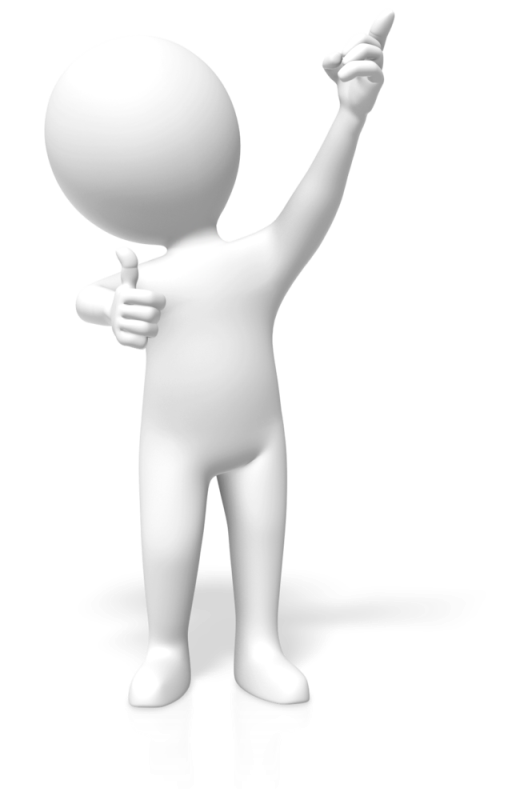 习惯六：统合综效
综合统效就是整体大于部分之和，也就是说各个部分之间的关系也是整体的一个组成部分，而且是最具激发、分配、整合和激励作用的部分。
基本心态：如果一位具有相当聪明才智的人跟我意见不同，那么对方的主张必定有我尚未体会的奥妙，值得加以了解；
养成高效能习惯
如何看待意见的差异
欢欣鼓舞
重视
接受
偏见
容忍
与人合作最重要的是，重视不同个体的不同心理、情绪与智能，以及个人眼中所见到的不同世界。
养成高效能习惯
习惯七： 不断更新
人需要不断自我提升和完善，使自己成长，因此需要不断更新：
身体更新，通过正常适量的营养，运动，休息及压力管理来维持生理健康。
智力更新，通过阅读、写作，思考完成心智更新。
精神更新，确立坚持学习 思考价值观。
社会和情感更新，树立服务意识，强调综合统效 。
谢谢您的欣赏
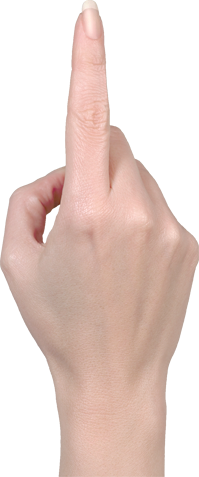